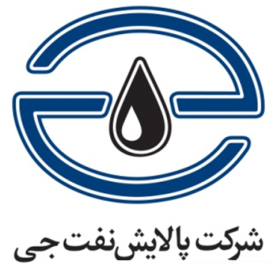 چالش های موجود در راستای تحقق برنامه تولید و فروش وارائه راهکارهای پیشنهادی جهت رفع موانع
*راه خوب از راه خوب ساخته مي شود*
معاونت بازرگانی 
 آبان 1403
مقدمه
بودجه سال1403 :        اولیه: 1،150،000 تن 
                                       بازنگری:   1،270،000 تن
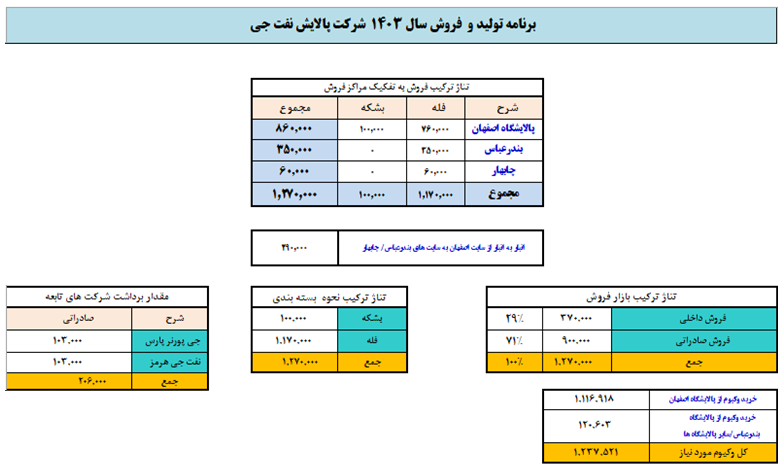 2
مقدمه
میزان تحقق در نیمه اول و تناژ مورد نیاز جهت تحقق کل برنامه در نیمه دوم سال 1403
3
الزام تامین خوراک
اقدامات مورد نیاز
در راستای تحقق حداکثری هدف برنامه تولید و فروش مصوب، موارد به شرح ذیل "و نه محدود به آن"  می بایست مدنظر قرار گیرد: 
تامین خوراک مستمر و با قیمت مناسب جهت تولید محصول نهایی 
شناسایی چالش های بالفعل و بالقوه در حوزه های تامین، عملیات تولید و ذخیره سازی، فروش و ....
شناسایی، اولویت بندی و اجرای راهکارها و مکانیزم های جبرانی جهت رفع چالش ها 
شناسایی نقاط قابل بهبود و تقویت المان های موثر بر فرآیندهای اجرایی
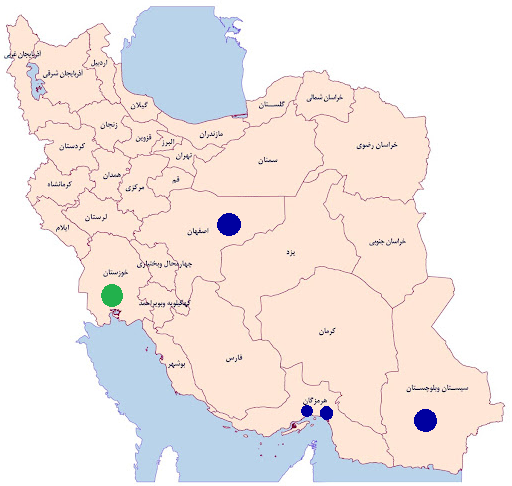 سایت های فعال
سایت های در دست احداث
سایت اصفهان
سایت بندرعباس
سایت بندرعباس
سایت چابهار
با سپاس از توجه شما